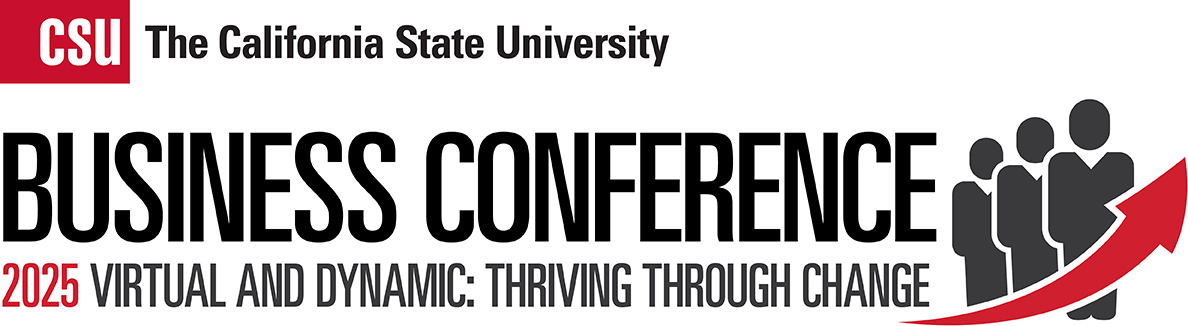 Streamlining SFS Processes
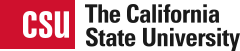 Goals of Presentation
Share CSUSM’s approach to common processes we all facilitate in one way or another

Spark ideas

Hopefully lead to improved processes and new efficiencies at your campus, allowing resources to be reallocated to high-value activities
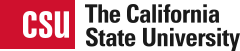 Tracking AR and Collection Agency Placements
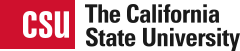 Tracking AR and Collection Agency Placements
The case for using PeopleSoft delivered Credit History
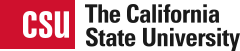 Credit History
System automatically adds, updates, or deletes service indicators that align with your thresholds & aging categories

Indicator placed will be the aging category that is the most past-due

Indicator includes the amount past-due; easy for student and staff to view
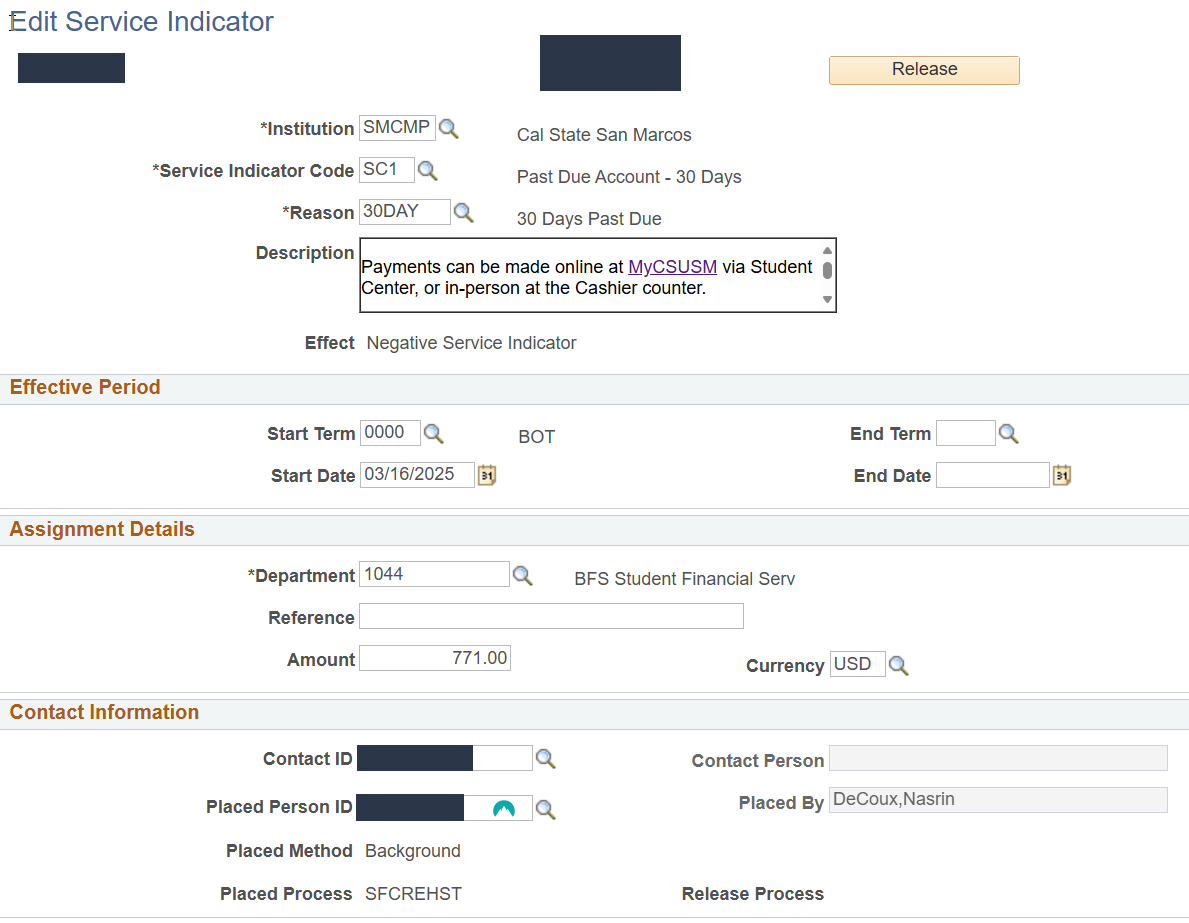 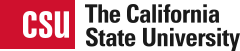 Credit History
Reporting is extremely easy
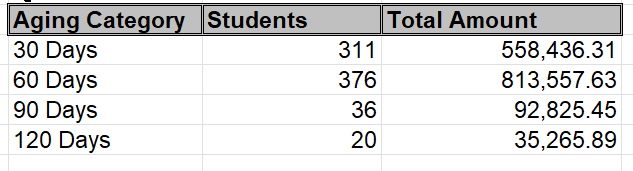 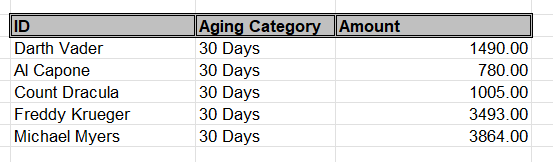 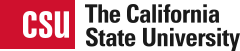 Credit History
Audit – Service Indicator includes time/date stamps that helps you confirm when an indicator was added, changed, or deleted
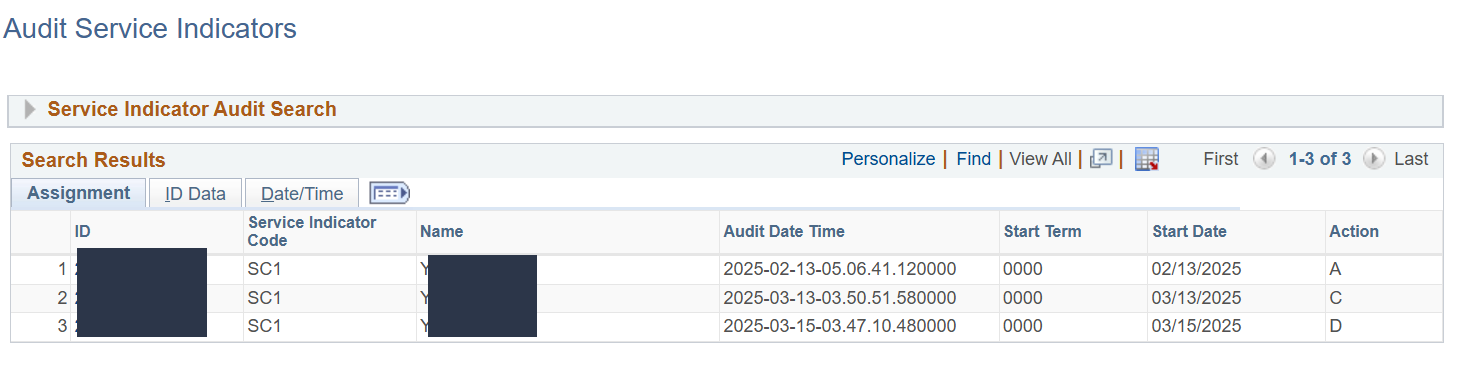 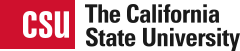 Credit History
Credit History page reveals all past-due totals by aging category
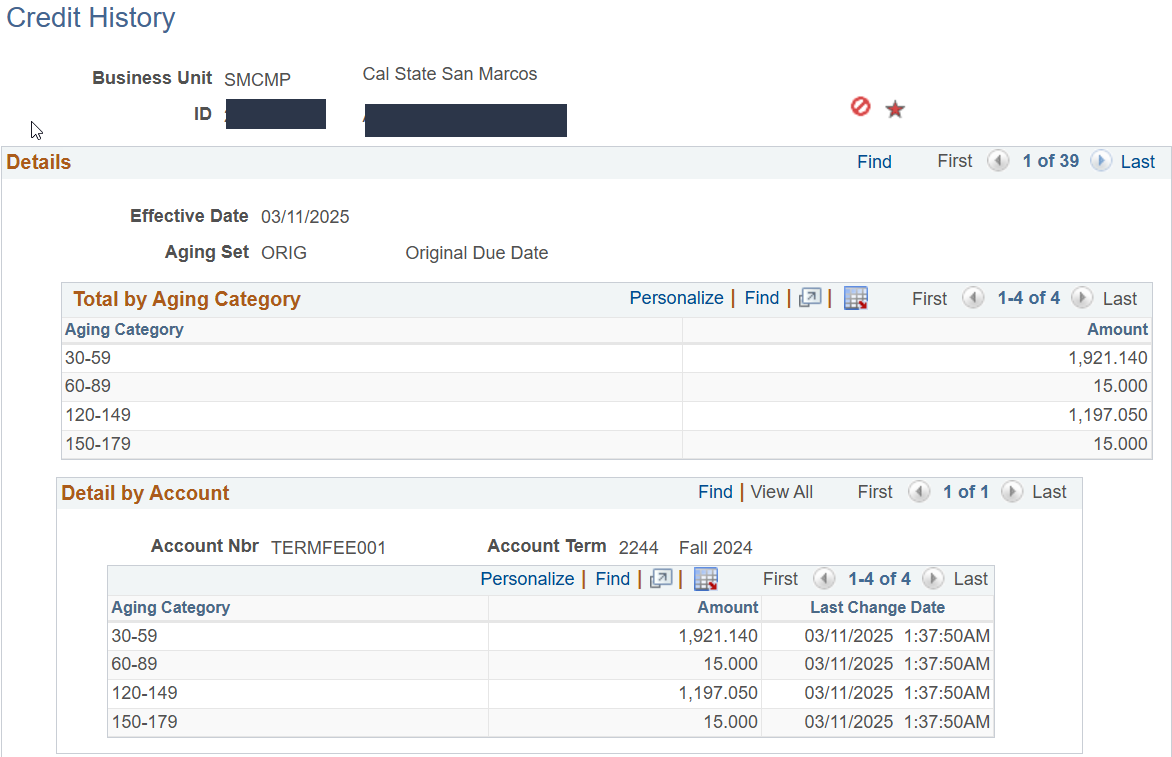 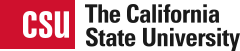 Credit History – Alternative Options
Create an SQR that works similarly to Credit History, updating a “past-due” indicator with the amounts pulled from a query

Using query and mass assign, add and remove past-due indicators
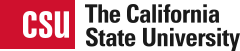 Credit History
Questions regarding Credit History?
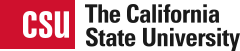 Tracking AR and Collection Agency Placements
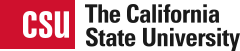 Tracking AR and Collection Agency Placements
How CSUSM facilitates Agency placements and updates
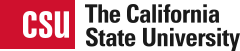 Collection Agency Placements & Updates
San Marcos uses a daily automated process that identifies students who are “collection agency ready” (having a past-due amount above our threshold of $750 which is 150 days past-due and not already with agency and does not have an indicator active that prevents collections)

Students who meet this criteria have an ‘SCA’ (student collections agency) indicator added via the process;  ‘Add Date’ of the indicator is the ‘Delinquency Date’ used with agency;  Students can have multiple SCA indicators as they are term-specific to align with the requirements of Williams & Fudge

The indicator will include the amount they are past-due by 150 days in the Amount field
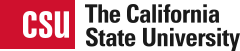 Collection Agency Placements & Updates
The process also identifies students who’s past-due amount that is 150 or more days is different today, versus what is currently in the ‘amount’ field on the ‘SCA’ indicator;  this is accomplished by comparing the amount due from ITEM_DUE_SF compared to the amount in the ‘amount’ field of the indicator

If the amount is different, the process will update the amount in the ‘amount’ field on the ‘SCA’ indicator

If the amount that is past-due by 150 or more days has changed to zero, the process will delete the ‘SCA’ indicator
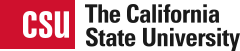 Collection Agency Placements & Updates
A scheduled query runs daily, and sent to our collector for review

The report will contain ‘Adds’ (ready for placement or a new term being added for a student), ‘Changes’ (additional amounts to a term already with the agency), and ‘Deletes’ (a past-due amount by 150 or more days no longer exists);  

Report is structured in a format that meets Williams & Fudge’s needs, enabling them to use the excel file to upload new adds (new placement or a new term for an existing placement), add new amounts to an existing term, and delete when last payment has cleared
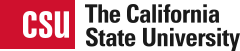 Collection Agency Placements & Updates
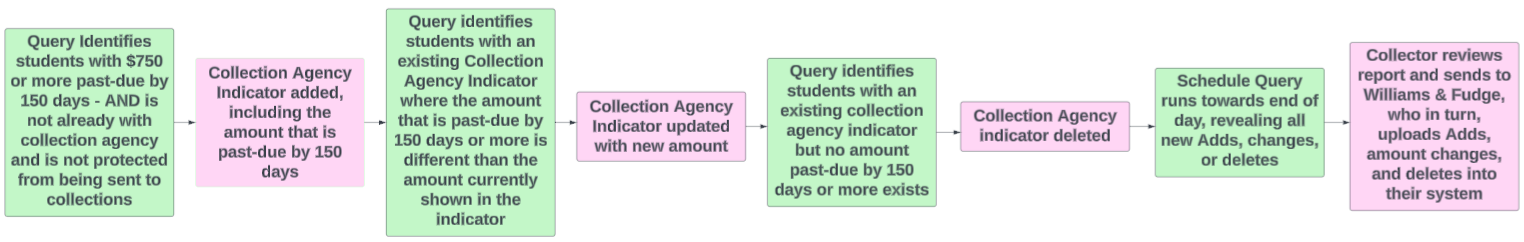 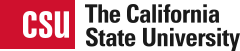 Collection Agency Placements & Updates
File format used for Williams & Fudge
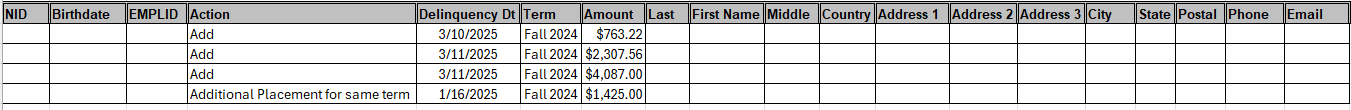 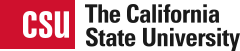 Collection Agency Placements & Updates
Service Indicator data matches data sent to Collection Agency

The amount is specific to the term, and the start date of the indicator is the Delinquency date
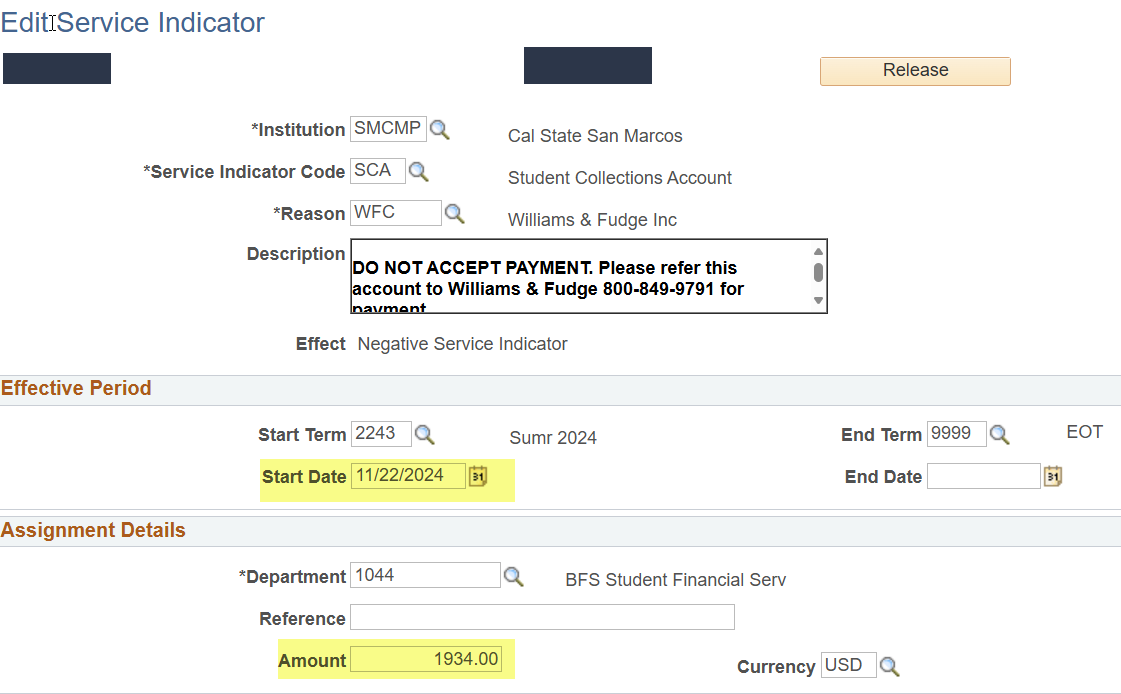 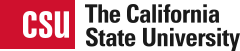 Collection Agency Placements & Updates
Benefits of this process:

Massive reduction in manual work by collector

Tracking agency amounts by term aligns with needs of Williams & Fudge

Amount changes – up or down – are tracked and updated in the Agency indicator automatically

Greater visibility and reporting capabilities as to number of students with agency, amounts, and success rates of agency

Easier to maintain accuracy between PeopleSoft and Agency
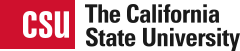 Collection Agency Placements & Updates
Questions regarding Collection Agency Placements & Updates?
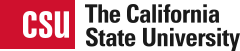 Franchise Tax Board
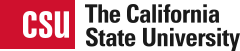 Franchise Tax Board
Franchise Tax Board is processed nearly the same as collection agency placements

Query identifies a debt that is $10 or more and 150 days past due, and an ‘FTB’ indicator does not exist, nor does a ‘write off’ or ‘do not collect’ indicator

Process adds an FTB indicator, adding the amount that is past-due by 150 days or more in the ‘amount’ field
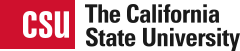 Franchise Tax Board
Process looks for variances between the amount due from ITEM_DUE_SF and the amount in the ‘amount’ field of the FTB indicator

If amounts do not match, the FTB indicator’s amount is updated with the new amount (up or down)

The “change” process will ignore FTBs that have already been kicked back by FTB (accomplished by changing the reason code of the FTB indicator)
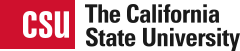 Franchise Tax Board
Process also looks for amounts past due by 150 days, and amount has dropped below $10

Process will delete FTB if that criteria is met

Resource responsible for FTB gets a scheduled query delivered daily with new Adds, Changes, or Deletes
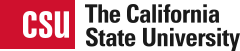 Franchise Tax Board
Sample Daily Report:
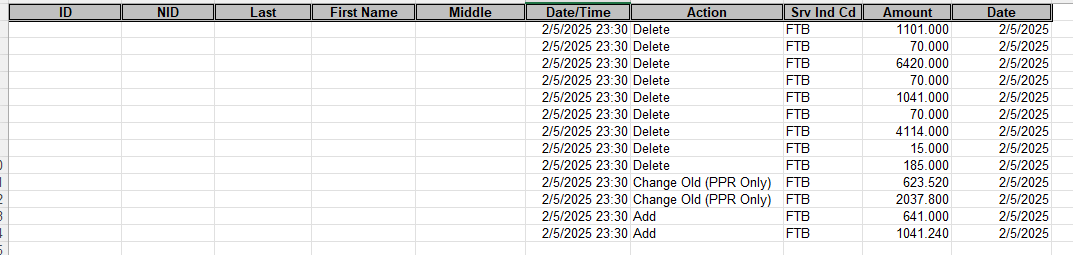 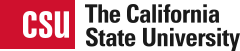 Franchise Tax Board
Benefits of this process:

Reduction in manual work (no more “master spreadsheets” and manual look-ups for changes, etc.)

Reduction in errors

FTB and PeopleSoft in sync

Quicker updates to FTB
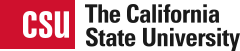 Veteran Students
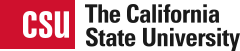 Veteran Students
Is your campus fully utilizing the veteran benefits mod?

If not, you may be missing out on an opportunity to streamline your processes related to tracking veteran payments!
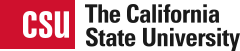 Veteran Students
A nightly process runs that identifies any veteran student who has new enrollment or had a change to their enrollment or financial aid (aid that can pay tuition only)

New enrollment, or changes to existing enrollment, create an “in review” row in the Tuition Worksheet page

This allows SFS and/or certifying officials the ability to certify Tuition and Fees accurately and quickly catch changes that may impact what has already been reported
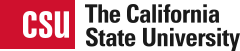 Veteran Students
The ‘Veterans Tuition Worksheet’ contains all the fees and financial aid that are associated with the student’s enrollment for a specific term
Upon review and confirming, a certifying official will change the status to ‘reported’
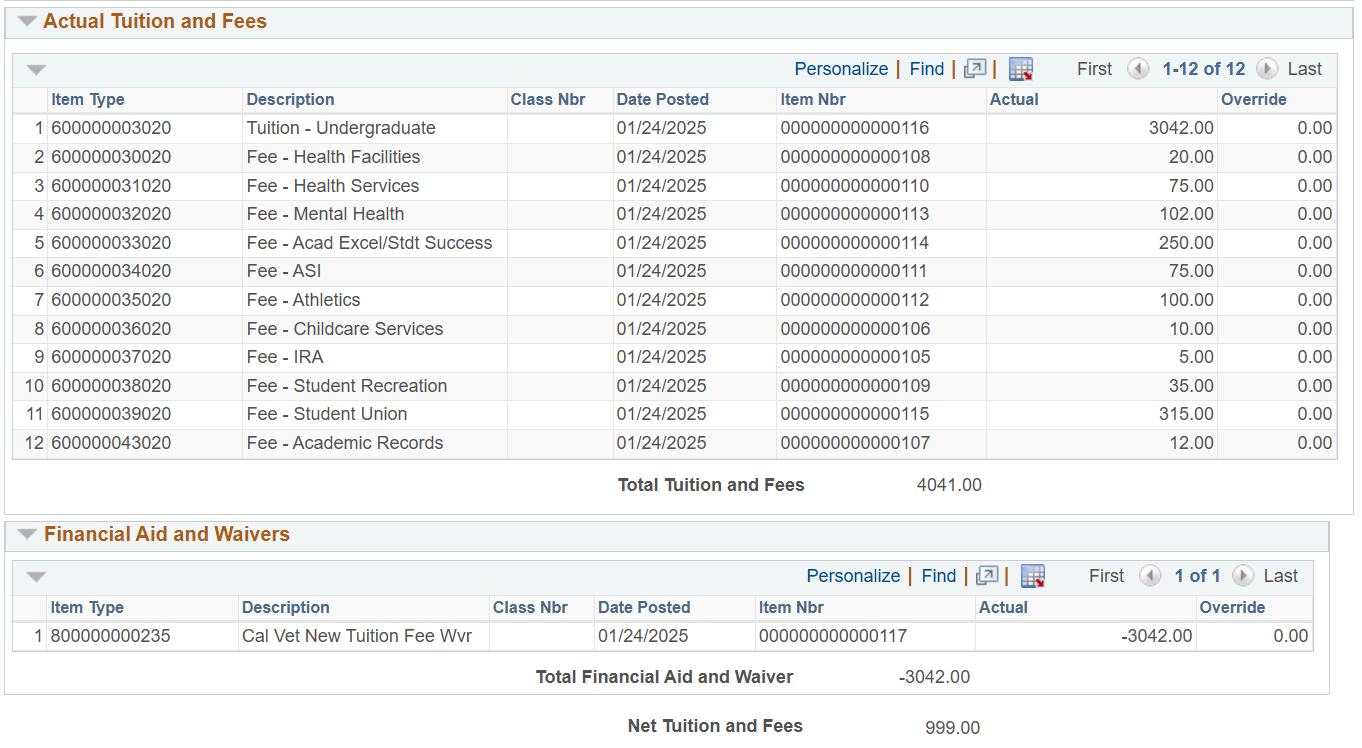 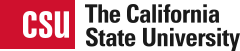 Veteran Students
Using query, it’s easy to identify who’s enrollment or aid has changed, allowing for quicker response for updating the VA, adjusting a third-party contract, and adjusting payments (or aid) on the student account where necessary
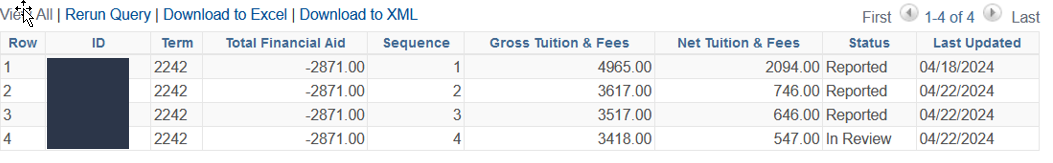 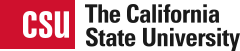 Veteran Students
Veteran Benefits Mod (Tuition & Fees) Process
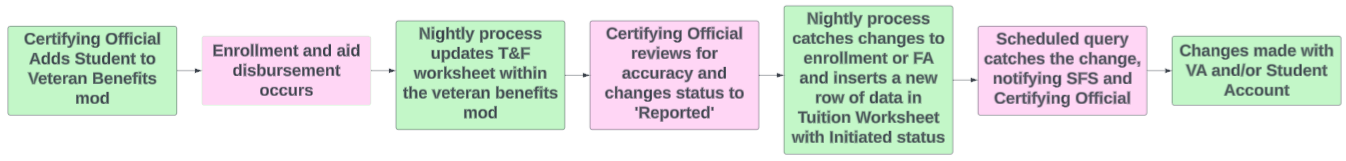 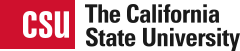 Veteran Students
Benefits of this process:

  Easier for Veteran Center and SFS to stay in sync

  Quicker to catch students who need their benefits or aid adjusted

  With quicker catches to changes, easier to collect additional payments if necessary
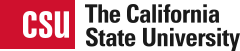 Veteran Students
Queries that help SFS with veteran benefits processes
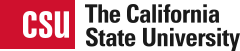 Veteran Students
Queries that help SFS with veteran benefits processes

“Tuition & Fees changes”

What it does:  Identifies students who’s tuition and fees that are reportable to the VA has changed since the initial certification of T&F

Benefits:  Helps SFS catch changes quickly and adjust third party up or down as necessary
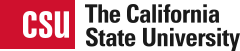 Veteran Students
Queries that help SFS with veteran benefits processes

“Veteran Student and NONRES Present”

What it does:  Identifies students using Veteran benefits and also have nonresident tuition on account

Benefits:  Helps SFS staff ensure veteran-benefit students are not improperly charged nonres tuition
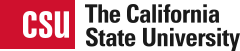 Veteran Students
Queries that help SFS with veteran benefits processes

“Cal Vet and Aid”

What it does:  Identifies students who have cal vet waiver, but also awarded a tuition-based grant

Benefits:  Helps SFS remove Cal Vet waiver so tuition paid by grant instead
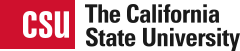 Financial Aid Adjustments
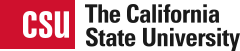 Financial Aid Adjustments
As it has been determined that financial aid adjustments that create a new balance should be considered “new debt”, San Marcos updates the due-dates for any debt that results from an aid adjustment

Due Dates are updated to the same date as the adjustment, so students are not instantly past-due with late fees and holds
Students are sent an email notifying them of the adjustment resulting in a balance
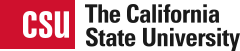 Financial Aid Adjustments
A query runs daily that identifies when an ‘F’ item type is reversed, and a balance greater than zero exists

Query identifies each line item that was impacted by the financial aid adjustment

Process updates each line item’s due date with today’s date
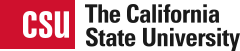 Financial Aid Adjustments
Sample:
Student has a reduction of Middle Class Scholarship of $288 on 3/19/25
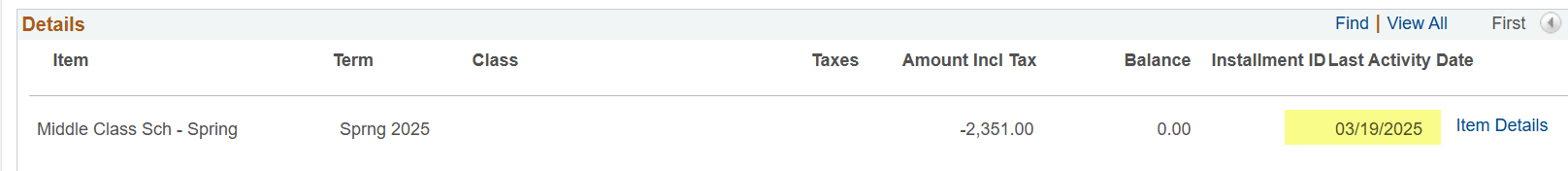 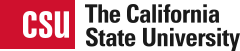 Financial Aid Adjustments
Sample:
Student has a reduction of Middle Class Scholarship of $288 on 3/19/25
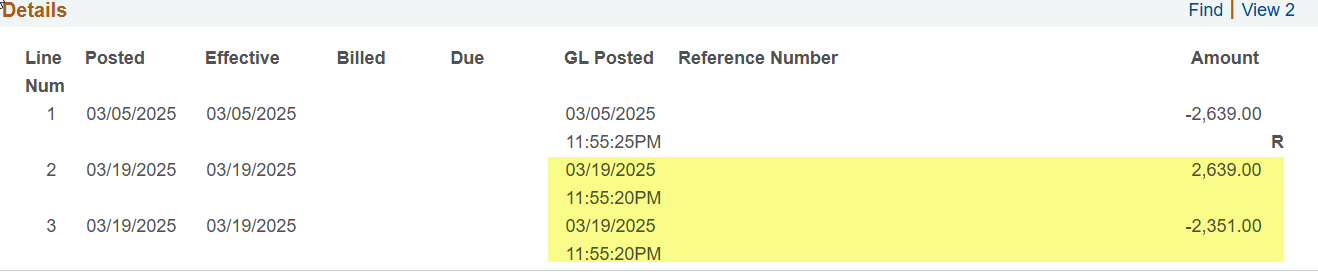 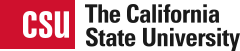 Financial Aid Adjustments
Sample:
Reduction resulted in a balance owed on the refund line item
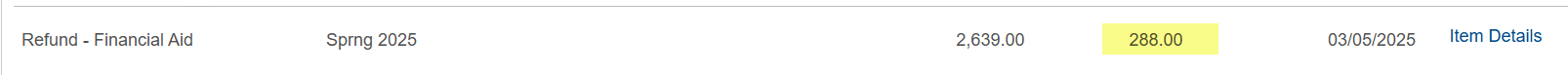 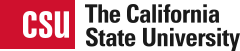 Financial Aid Adjustments
Sample:
Process updated the line item to have the 3/19/25 due date
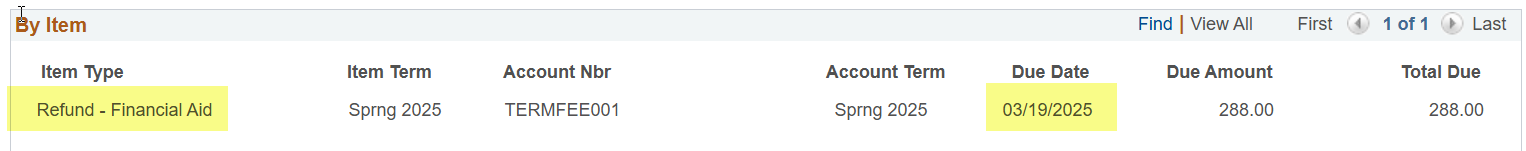 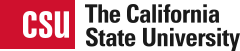 Financial Aid Adjustments
Benefits of this process:

  Significant reduction in manual work
  No need to manually track aid adjustments
  No need to manually apply an indicator to defer amounts or protect them from late fees or   holds, and then track when it can be removed
  Due Dates reflect accurately in system for students and staff
  Student will not be instantly past-due for debt that was just created today
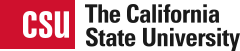 Financial Aid Adjustments
Questions on Financial Aid Adjustments?
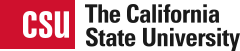 Outstanding Checks
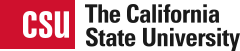 Outstanding Checks
When our team is notified of an outstanding check, we:

Place an “outstanding check” indicator on the student account

Automated/nightly process adds an outstanding check checklist on student account

Process automatically sends a communication to the student the same day, and every 30 days from there, for up to 4 months, until the student cashes the check

Upon check being cashed, checklist is completed and indicator removed
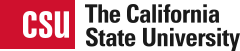 Outstanding Checks
Benefits of this process:

  Checklist shows in the student’s “To-Do Items” in their Student Center

  Checklist placement and communications are automated
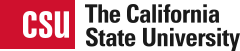 Resources
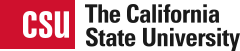 Resources
Query to identify who is past-due between 30 and 59 days, and $750 or greater
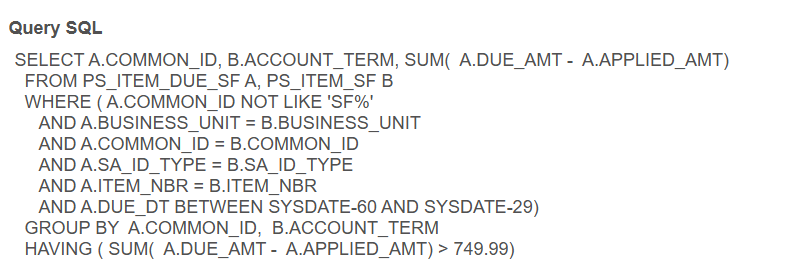 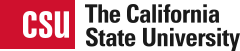 Resources
Query to identify who is ready for collection agency placement
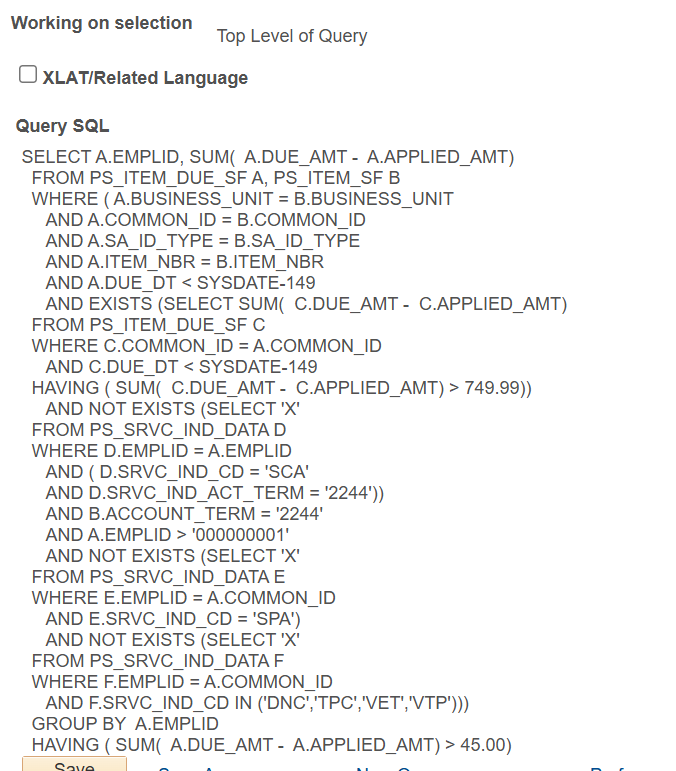 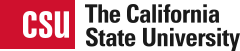 Resources
Query to identify who’s 150+ past-due amount is different than what is in the amount field of the collection agency indicator
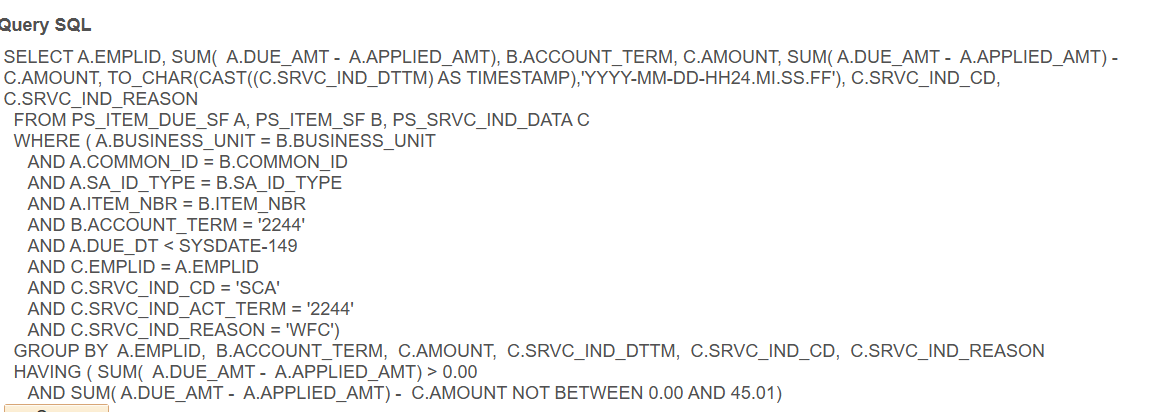 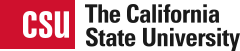 Resources
Query to identify who’s collection agency indicator can be deleted (a 150+ amount no longer exists)
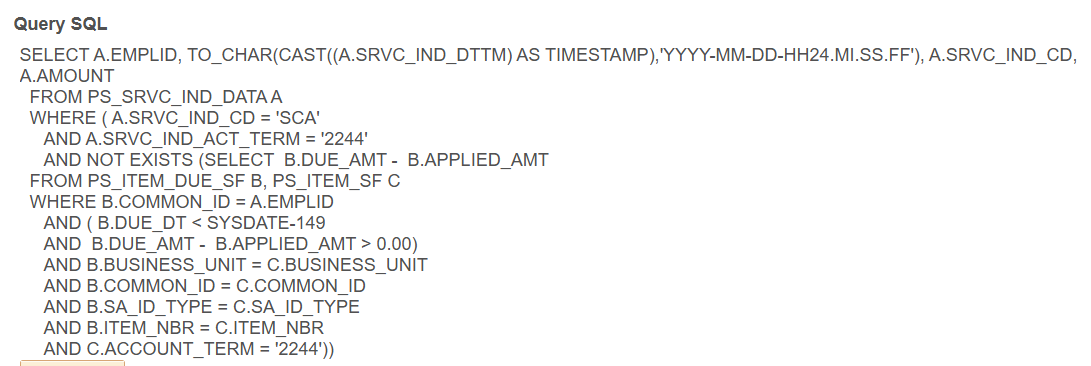 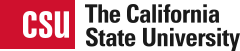 Resources
Sample daily activity report for FTB indicator that is sent to resource maintaining FTB
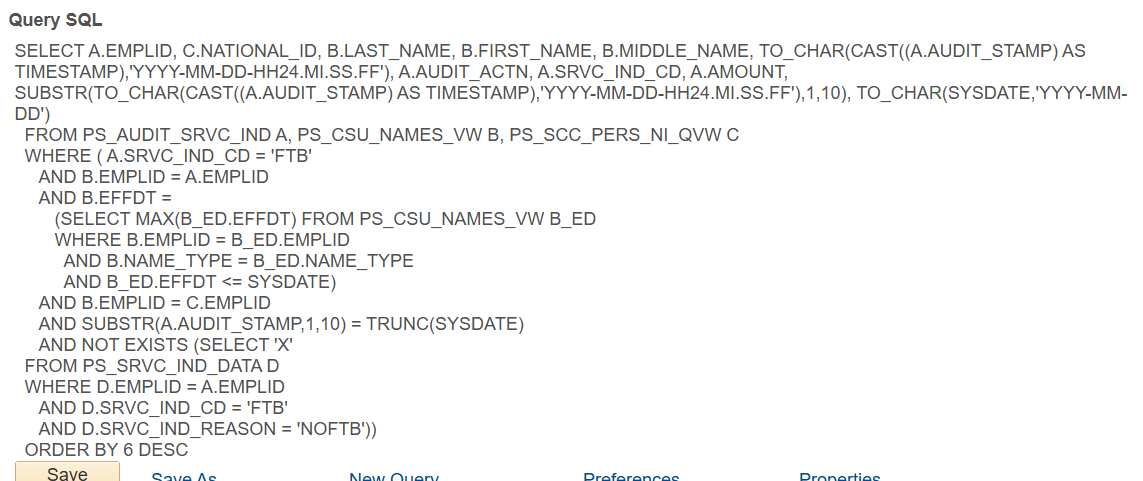 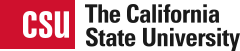 Resources
Query to identify students using veteran benefits and a recent change to enrollment or aid has occurred since original T&F certification
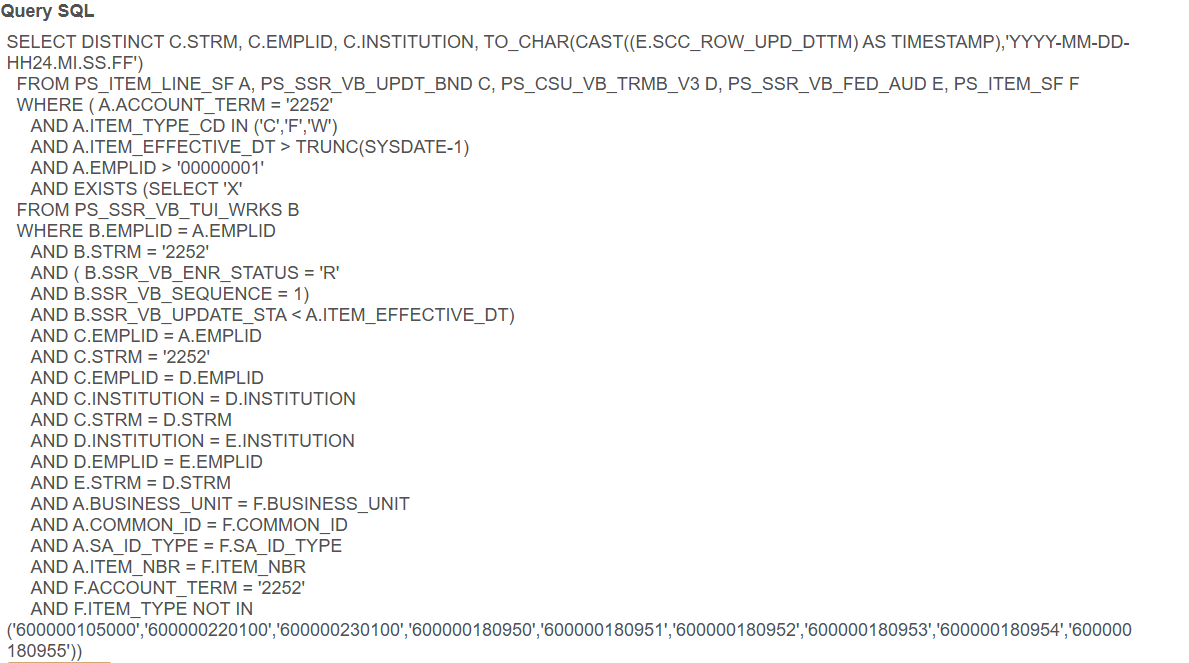 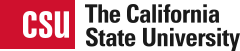 Resources
Query that identifies an FA line item that was reversed and a balance exists
SELECT A.EMPLID  FROM PS_ITEM_LINE_SF A  WHERE ( A.ITEM_TYPE_CD = 'F'     AND A.LINE_AMT > 0.00     AND A.POSTED_DATE > TRUNC(SYSDATE-1)     AND EXISTS (SELECT 'X'  FROM PS_ACCOUNT_SF B  WHERE B.EMPLID = A.EMPLID     AND B.ACCOUNT_TERM IN ('2114','2212','2213','2214','2222','2223','2224','2232','2233','2234','2242','2243','2244','2252','2253','2254','2262','2263','2264')     AND B.ACCOUNT_BALANCE > 0.00))
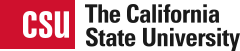 Resources
Query that identifies the exact line items that were impacted by an FA reversal and need a new due date
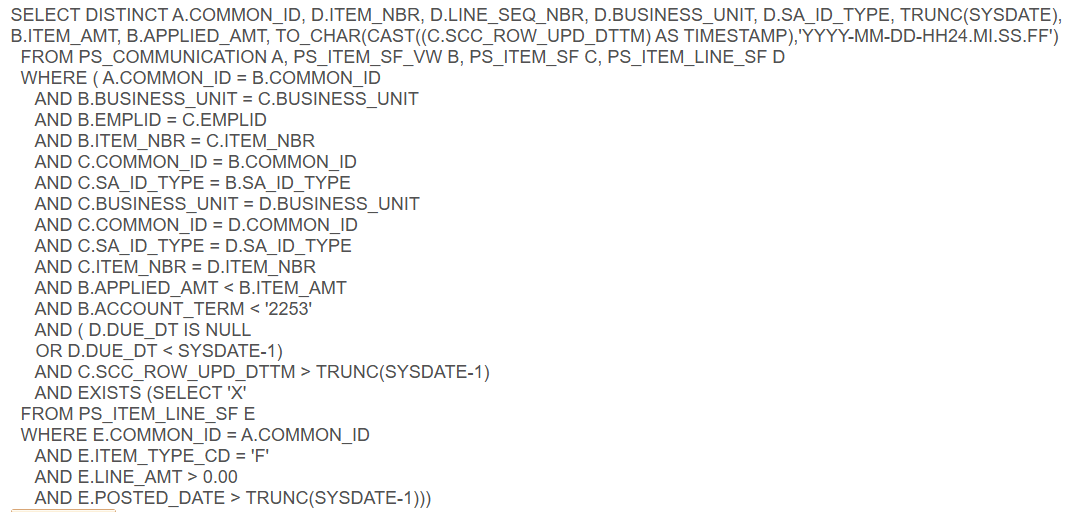 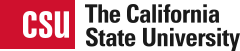 Questions?
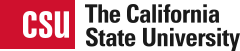 Thank you
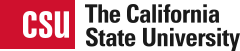